Chapter 2
生命中的化學
Chapter 2 - 生命中的化學
2.1　物質
生物是化學機器
 人們必須學習化學才能了解生物學
宇宙中的任何實物都有質量並占據空間，稱作物質 
所有的物質都是由原子構成
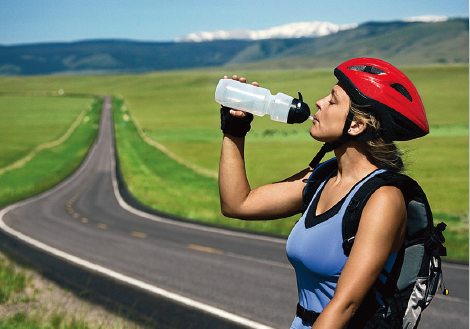 圖 2.1　補充電解質
劇烈運動時，運動員會喝含「電解質」(electrolyte)的飲料，這些化學物如鈣、鉀、鈉對肌肉的收縮很重要。脫水時會造成電解質的消耗
2
Chapter 2 - 生命中的化學
2.1　原子
任何原子都具有基本構造
核心是由兩種亞原子粒子構成
質子（帶正電）
中子（無相關電荷）
高速旋繞核心的是第三種亞原子粒子
電子（帶負電）
3
Chapter 2 - 生命中的化學
圖 2.2　原子的基本構造
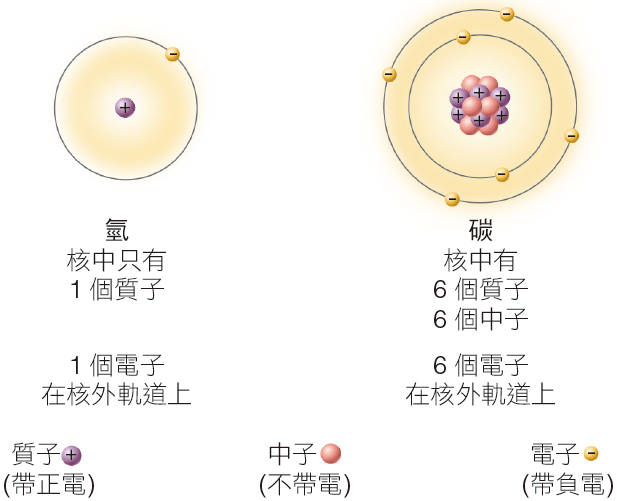 4
Chapter 2 - 生命中的化學
2.1　原子序和質量數
原子的特性，取決於其質子數目或整體的質量
原子序
核中的質子數
相同原子序 (即相同質子數) 的原子，具有相同的化學特性，稱之為相同元素
質量數
核中的中子數目與質子數目的總和
電子的質量非常小，對原子的質量貢獻可以忽視
5
Chapter 2 - 生命中的化學
2.1　電子
電子決定了原子的化學特性
電子是原子間互相接觸而發生反應的位置
6
Chapter 2 - 生命中的化學
2.1　位能
電子與能量有關
電子具有位置能量，稱為位能或勢能
通常是一個複雜的 3-D 形狀，一個電子最有可能 被發現的空間，就稱為此電子的軌道
7
Chapter 2 - 生命中的化學
2.1　電子殼層
每一電子殼層都有其特定數目的軌道
未滿載電子的軌道，會更具有反應性
容易失去電子、得到電子或是與其他軌道共同分享電子，以使其電子殼層達到滿載的狀態
這種失去、獲得以及分享電子的特性，正是化學反應的基礎，可在原子之間形成化學鍵
8
Chapter 2 - 生命中的化學
2.1　電子殼層的能量
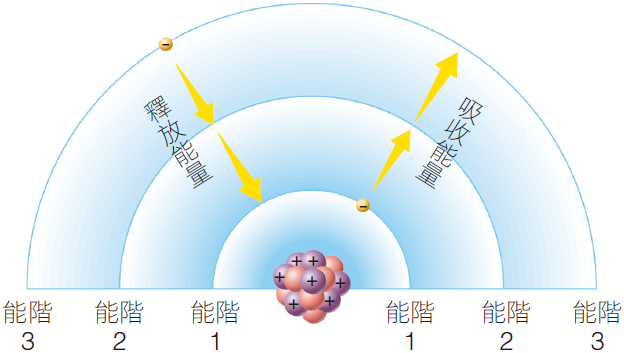 圖 2.3　原子的電子具有位能
能階 1 的位能最低，因為它與核的距離最近。當電子吸收了能量，它可從階層 1 移到更高的能階 (能階 2)
當電子失去量，它會落到距離核更近的下一階層
9
Chapter 2 - 生命中的化學
圖 2.4　電子殼層中的電子
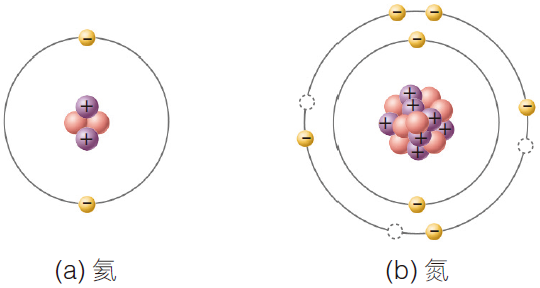 (a) 一個氦原子有 2 個質子、2 個中子和 2 個電子。電子充滿了電子殼層中的一個軌道，也是其最低能階；
(b) 一個氮原子有 7 個質子、7 個中子以及 7 個電子。2 個電子充滿最內殼層的 s 軌道，5 個電子則占據第二殼層的 p 軌道。由於第二殼層的軌道能容納最多 8 個電子，因此氮原子的外層電子殼上有 3個空位
10
Chapter 2 - 生命中的化學
2.2　 離子與同位素
離子：原子會從其外層的殼層得到或失去電子
同位素：具有相同質子數但中子數目不同的原子
自然界中大多數的元素，是由不同的同位素混合而成
11
Chapter 2 - 生命中的化學
圖 2.5　成為鈉離子
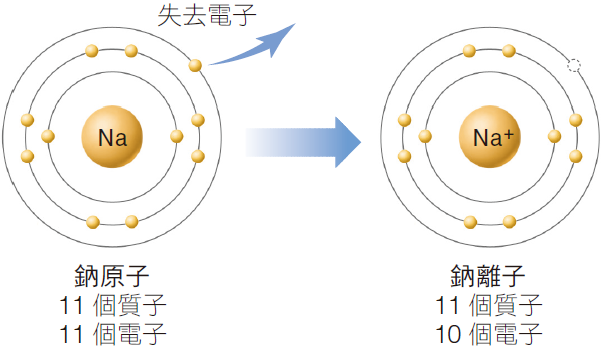 一個電中性的鈉原子有 11 個質子與 11 個電子。當失去一個電子時，成為帶有一個正電價的鈉離子。鈉離子有 11 個質子與 10 個電子
12
Chapter 2 - 生命中的化學
圖 2.6　碳元素的同位素
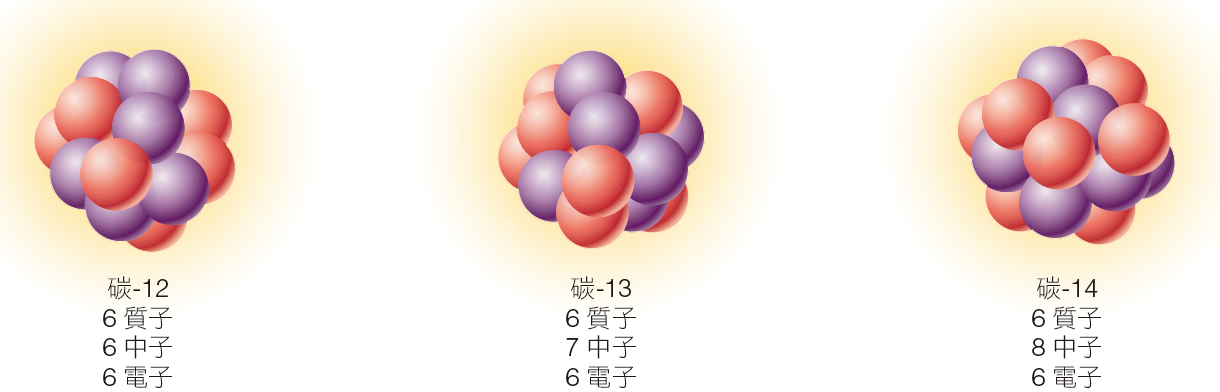 最常見的三種碳同位素，碳-12、碳-13 以及碳-14。圖上「黃色雲狀物」代表軌道上旋繞的電子，三種同位素的電子數都相同。質子以紫色顯示，而中子則用粉紅色顯示
13
Chapter 2 - 生命中的化學
2.1　放射性衰變
一些同位素則較罕見且不穩定，其原子核會分裂釋出顆粒，降低其原子序
此過程稱為放射性衰變
放射性同位素有多種用途
醫學程序
定化石年代
14
Chapter 2 - 生命中的化學
2.1　放射性追蹤物
短壽命同位素
衰變比較快，產生無害的產物
其放射性可被實驗室的儀器偵測出來，可提供重要的身體診斷功能
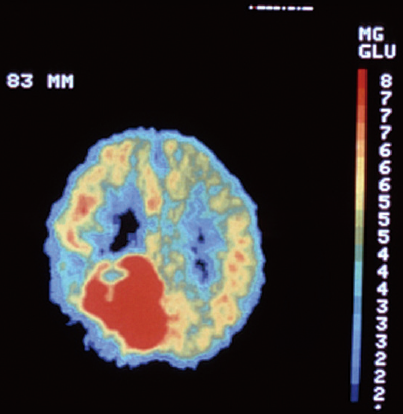 圖 2.7　使用放射性追蹤物檢查癌症
15
Chapter 2 - 生命中的化學
圖 2.8　放射性同位素定年代
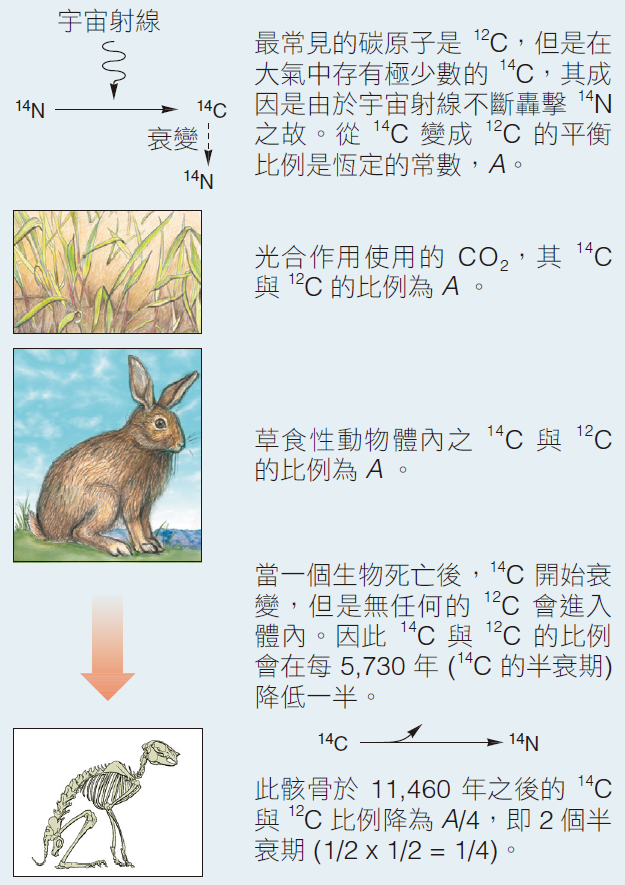 16
Chapter 2 - 生命中的化學
2.3　分子
分子是由一群原子以化學鍵將其聚集而成
化學鍵有三個主要的種類：
離子鍵
共價鍵
氫鍵
一種重要的微弱化學吸引力，是一種不具方向性的吸引力，稱為凡得瓦力
17
Chapter 2 - 生命中的化學
2.3　離子鍵
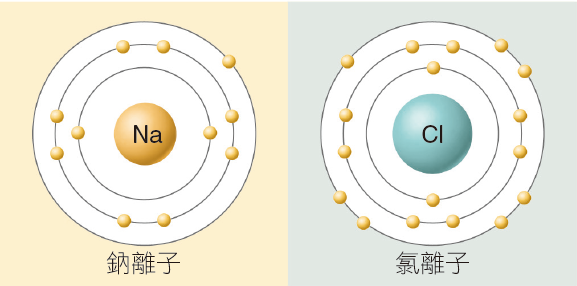 食鹽
離子鍵的化學鍵是由相反電價互相吸引而來
由這些鍵組成的分子通常作為晶體最穩定
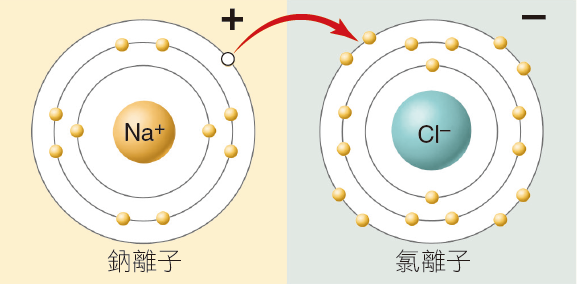 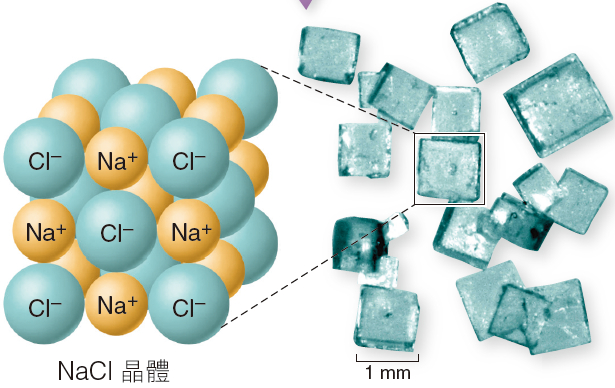 18
Chapter 2 - 生命中的化學
2.3　共價鍵
當二個原子間互相分享電子而形成強的化學鍵結
共享的電子根據其最外電子殼層還需要幾個電子才能滿載而定
共價鍵比離子鍵更強且非常具有方向性
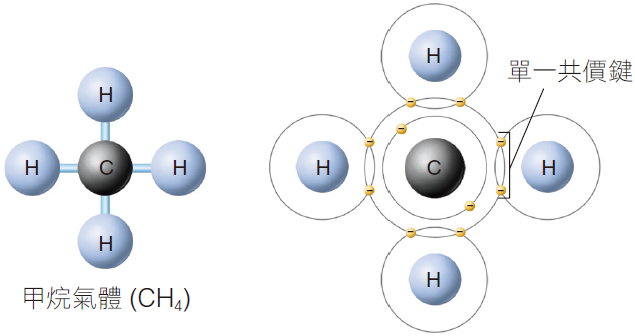 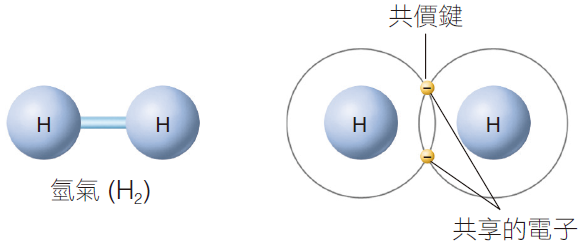 19
Chapter 2 - 生命中的化學
2.3　極性與非極性共價鍵
當二個原子間形成共價鍵時，其中的一個原子核可能對共享的電子更具吸引力，這種現象稱為電負度
這在分子內產生微小的部分負電荷和正電荷，現在稱為極性分子
當共價鍵的共用電子在特定原子附近停留更多時間時，形成極性共價鍵
當兩個原子之間存在均等的電子共享時，形成非極性共價鍵
20
Chapter 2 - 生命中的化學
2.3　氫鍵
一個氫鍵中，一個極性分子帶正電性的氫原子，可與另一極性分子帶負電性的原子相吸引
一個極性分子的正電端，可與另一個極性分子的負電端之間形成氫鍵。這種部分電價的吸引力，使得水分子互相吸引在一起
氫鍵無法產生穩定的分子，緊密的結合來自於許多微弱吸引力的協同相加效應
21
Chapter 2 - 生命中的化學
2.3　氫鍵
水是極性分子。水分子可與其他水分子形成很強的氫鍵
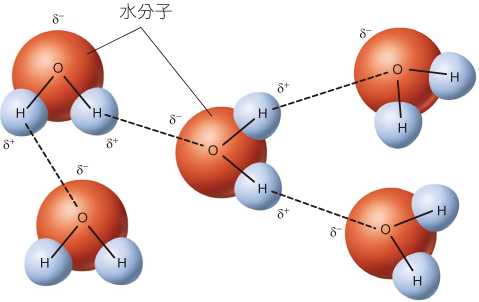 22
Chapter 2 - 生命中的化學
2.4　水
離開水人無法存活
生命的化學，就是水的化學
水是極性分子
水能形成氫鍵
氫鍵賦予水獨特的特性
23
Chapter 2 - 生命中的化學
2.4　水獨特的特性
熱量貯蓄
水的溫度上升很慢，保持溫度比較長久
冰的形成
在溫度夠低時，水中的氫鍵很少會斷開
由於氫鍵的緣故，冰中的水分子距離相對較遠，使得冰的密度較低
高蒸發熱
水需要非常高的熱能才能蒸發，氫鍵需被破壞
當水蒸發時，它會利用這種熱能，進行蒸發冷卻
24
Chapter 2 - 生命中的化學
圖 2.9　冰的形成
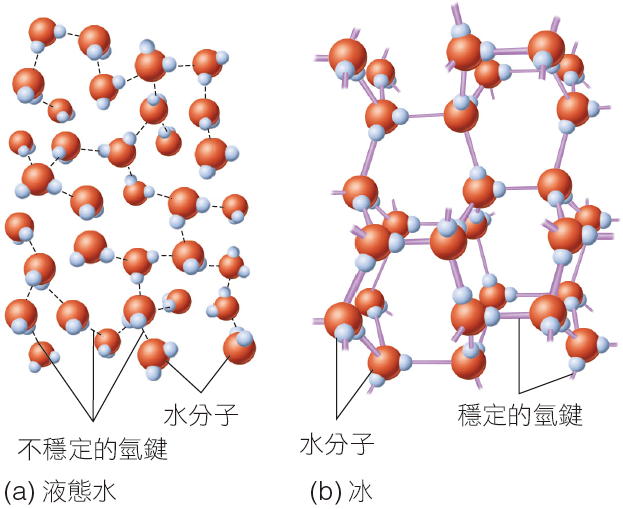 25
Chapter 2 - 生命中的化學
2.4　水獨特的特性
水分子被其他極性分子互相聚在一起
內聚力 - 當一個水分子被另一個水分子吸引時
黏著力 - 當水以外的極性分子黏著在水分子上時
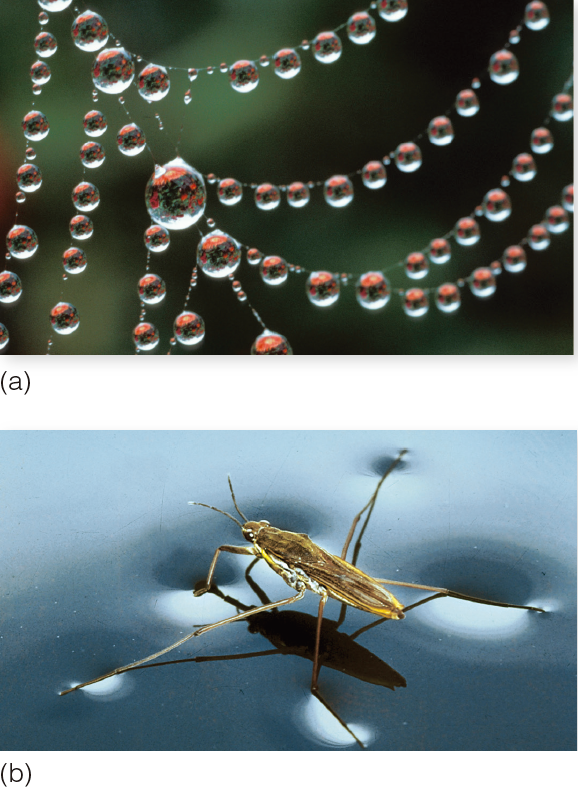 26
Chapter 2 - 生命中的化學
2.4　水獨特的特性
高極性
在一個溶液中，水分子總是盡量產生最多的氫鍵
親水性分子被水吸引並容易溶解在水中
這些分子是極性的並且可以形成氫鍵
疏水性分子被水排斥並且不溶於水
這些分子是非極性的並且不會形成氫鍵
27
Chapter 2 - 生命中的化學
圖 2.11　鹽如何溶於水
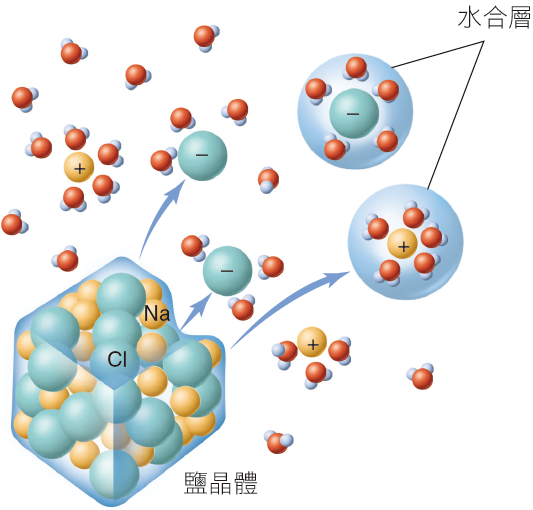 28
Chapter 2 - 生命中的化學
2.5　 水的離子化
水分子中的共價鍵有時會自發性的斷裂



這種自發性產生成為一個帶正電的氫離子(H+)和成為帶負電的氫氧根離子(OH−)
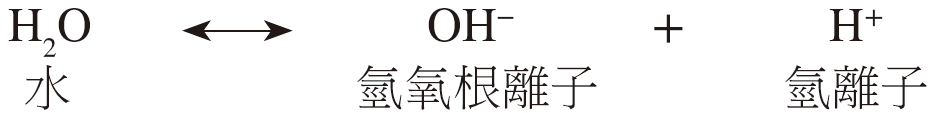 29
Chapter 2 - 生命中的化學
2.5　pH
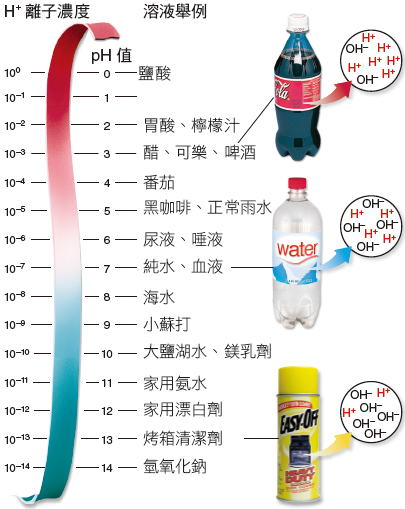 溶液中氫離子濃度更方便的方式，就是使用pH值
pH 尺標是對數的，因此數值改變1 時，代表氫離子濃度改變 10 倍
圖 2.12　pH 值
每一公升的液體，可依其所含的氫離子多寡而給予一個數值，由於尺標是對數的，因此若改變 1，其氫離子濃度就改變 10 倍。因此 pH 值為 2 的檸檬汁，其氫離子濃度是 pH 值 4 的番茄汁之 100 倍。海水則比純水更鹼性 10 倍。
30
Chapter 2 - 生命中的化學
2.5　酸和鹼
純水的pH值為7
相對於 OH− 存在等量的 H+
酸 -任何物質在水中解離可增加  H+ 的濃度
酸性溶液的pH值低於7
鹼 -任何物質溶於水中時，若能與 H+ 結合
鹼性溶液的pH值高於7
31
Chapter 2 - 生命中的化學
今日的生物學
酸雨(Acid Rain)
在生物學中，你學到氫離子在生命的化學中佔了很重要的角色。當氫離子過多時，環境會變酸而嚴重傷害到生物。一個重要的例子就是酸的沉降(precipitation)，非正式的說法則稱之為酸雨(acid rain)。酸的沉降正如字面的意思，落下的雨水與雪中含有酸。那這些酸從何而來？燃煤發電廠高聳的煙囪可高達65公尺，不斷地將煙排送到大氣中。煙囪噴放的煙中，含有高濃度的二氧化硫（SO2），因為燃煤中富含硫的緣故。含硫的排煙，則被風與氣流吹散和稀釋。自從1950s年代以來，這種高聳的煙囪在美國與歐洲逐漸普遍起來－光美國就有超過800個這樣的煙囪。
到了1970s，引入這種煙囪20年之後，生態學家開始提出證據，指出這種煙囪非但沒有解決硫的問題，反而將問題推送到世界各地。美國東北部的湖泊與森林的生物多樣性顯著下降，森林開始死亡，湖泊也失去生物。原來被煙囪排放到大氣高空的SO2，與水蒸氣結合，形成硫酸 (H2SO4)。之後這些含硫酸的水分，會隨著降雨或是降雪而落回地面。1989年一些學校的孩童參加一個全國性的計畫，測量天然雨水的pH值，他們發現美國東北方的雨水與雪水之pH值竟低到2或3－比醋還要酸。
32
Chapter 2 - 生命中的化學
今日的生物學
現在30年過去了，酸雨的影響也逐漸出現於東南方。研究人員認為東南方較慢出現的原因，是由於南方的土層較厚，能像海綿般吸收與存放更多的酸。但是現在南方森林的土壤已經飽和了，森林也開始死亡。同時，東南方三分之一的溪流中，魚的數目也開始下降，甚或絕跡。
解決方案非常簡單而明確：將煙囪的煙加以捕捉和移除，而非排放到大氣中。美國過去三十年通過了逐漸更嚴格的汙染法律，使排放的二氧化硫從1973年的最高峰，每年28.8公噸降低了40%。 儘管已經有這麼大的進展，但是還有很長的路要走。除非更進一步的降低排放，研究人員預測這些森林數百年也無法復原。
大眾的充分認知是必要的。過去的教科書，傾向於向對學生淡化這個問題的衝擊（如「大多數北美洲的森林，並沒有遭受嚴重的酸雨危害」）。我們必須直接面對這個議題，支持與持續努力來解決這個嚴重的問題。
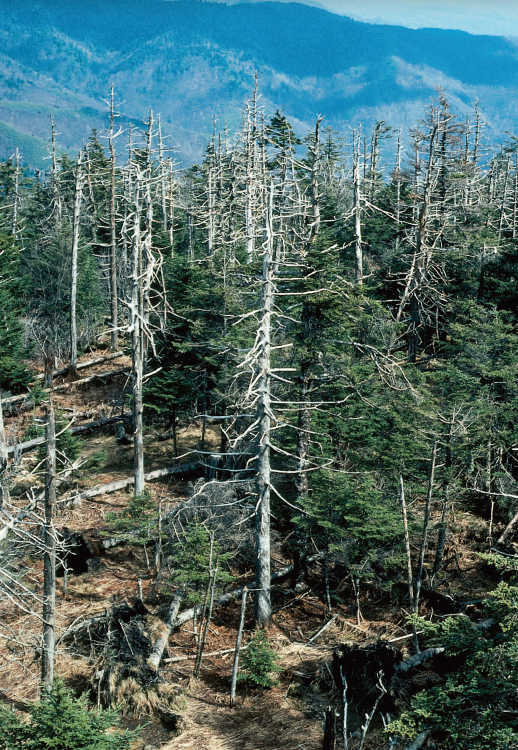 33
Chapter 2 - 生命中的化學
2.5　緩衝物
幾乎所有細胞內部，以及多細胞生物細胞四周環繞的液體，其 pH 值都接近7
掌管代謝的諸多蛋白質，對 pH 也非常敏感
在生物體中，大多的緩衝物分子，結構上都具有成對的酸與鹼
緩衝物可吸收與釋放氫離子的物質
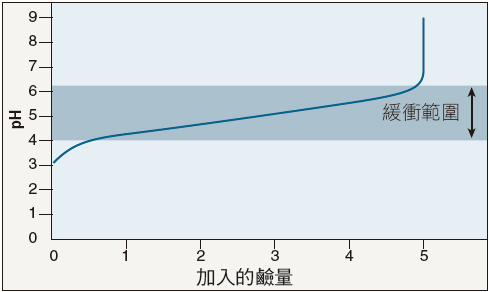 圖 2.13　緩衝物可使 pH 的改變降到最低
添加鹼到溶液中，可中和一些酸而使 pH 上升。隨著曲線向右，鹼越來越多，使 pH 更為升高。緩衝物的作用，就是使曲線在一個範圍內非常緩慢的上升或下降，稱為緩衝物的「緩衝範圍」。
34
Chapter 2 - 生命中的化學
質詢與分析
利用放射性衰變定出冰人年代
1991年秋季，在義大利與奧國附近的高山小徑旁，融冰的峭壁上發現了一具屍體，很快便弄清楚這具屍體非常古老。很久以前，他為了尋找庇護而躲藏於此山溝處，現在由於冰雪融化而被發現了。從被發現開始，科學家從這位被命名為奧茲 (Ötzi) 的冰人身上，知道了許多事情。知道他的年紀、健康狀態、穿的鞋子與衣物、吃些甚麼、以及死於一隻穿透他背部的箭，而這個箭頭還嵌留在他左肩上。從分析他牙齒與骨頭上的化學物，我們知道他生前居住於附近不超過60公里處。
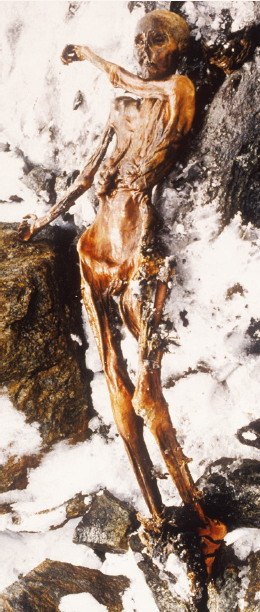 35
Chapter 2 - 生命中的化學
質詢與分析
這個冰人死了多久？科學家為了回答這個問題，於是測量奧茲體內14C同位素的衰變情形。此處的圖表展示了14C同位素放射性衰變的曲線，一個樣本中的14C的一半衰變成14N需要5,730年。當奧茲的碳同位素被分析之後，科學家可以定出14C與12C的比率(ratio)(比率就是一個變項與另一變項的相對大小)，可寫成14C/12C，與剛死的人的比率相較，奧茲則為其0.435分數(即剛死的人的43.5%)。
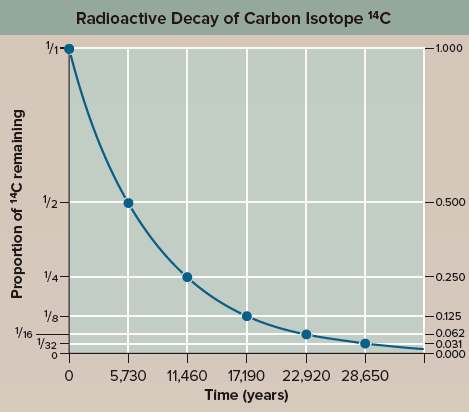 36